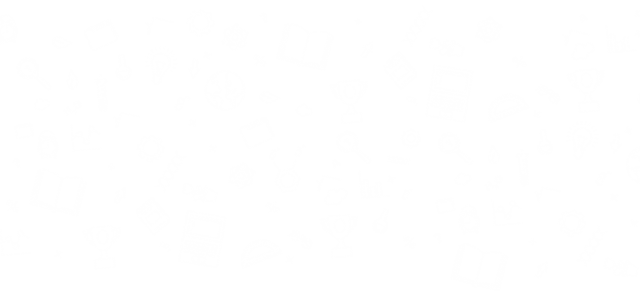 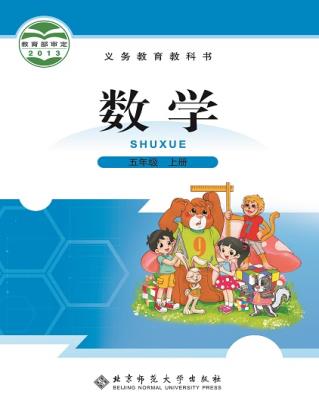 第三单元 · 倍数与因数
2和5倍数的特征
WWW.PPT818.COM
复 习 旧 知
一．判断
1.一个数的倍数一定比它的因数大。                      （      ）
2.6既是6的倍数也是6的因数。                              （      ）
3.一个数的因数有无数个。                                    （      ）
4.14是倍数，7是因数。                                        （      ）
二.说一说
30的因数有：                        12的倍数有：                      （倍数至少说4个）
探 究 新 知
5的倍数特征
个位上是      或     的数都是5的倍数。
0
5
探 究 新 知
2的倍数特征
个位上 0，2 , 4 , 6 , 8  的数都是2的倍数。
做完这道题，你发现了什么？
下面哪些数是2的倍数？哪些数是5的倍数？哪些数既是2的倍数，也是5的倍数？
24      35       67       90       99       15        106
60      75      130     521     280     6018    8100
2的倍数有：24, 90 , 106 , 60，130 , 280 , 6018 , 8100。
5的倍数有：35，90 ，15 , 60 , 75，130 , 280 , 8100。
个位上是0的数既是2的倍数又是5的倍数。
90，60, 130，280，8100既是2的倍数又是5的倍数。
探 究 新 知
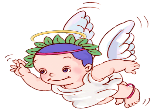 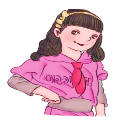 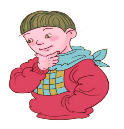 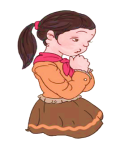 探 究 新 知
认一认
整数中，是2的倍数的数叫做偶数（0 也是偶数），
 不是2的倍数的数叫做奇（jī）数。
下列数中，哪些是奇数？哪些是偶数？
33          98          355          0           123          881  
8089      1000      988          565       3678        677
奇数有：33,355,123,881,8089,565,677。
偶数有：98,0,1000,988,3678
我发现一个数不是奇数就是偶数。
知 识 运 用
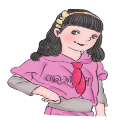 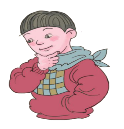 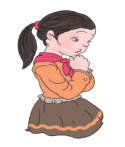 巩 固 练 习
1.在下面的数中圈出5的倍数，并与同伴交流你是怎么判断的。
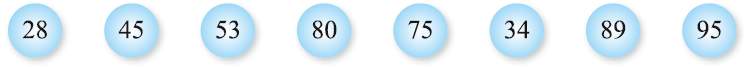 2.你说我答。
奇数。
偶数。
48。
39。
巩 固 练 习
3.食品店运来85个面包，如果每2个装一袋，能正好装完吗？为什么？
4.把下列数按要求填入圈内。
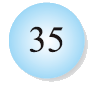 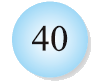 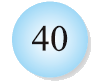 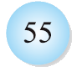 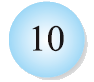 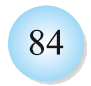 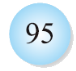 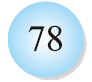 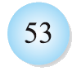 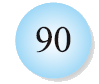 2的倍数
5的倍数
哪些数既是2的倍数，又是5的倍数？
巩 固 练 习
5.
摸出几，可以和“5”组成2的倍数？摸出几，可以和“5”组成5的倍数？
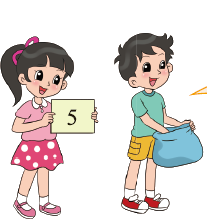 口袋里有分别写着0~9的十张数字卡片。
课 堂 小 结
本节课你有哪些收获？还有什么疑问？